Chair’s report for SC meeting1-ICG/CARIBE-EWS
Gerard Metayer
Presentations of ICG/CARIBE-EWS XVII Report
Presentation of the ICG/CARIBE-EWS XVII report at the 57th IOC Executive Council
Presentation on the progress of ICG/CARIBE-EWS  at ICG/IOTWMS-XIV
Presentation on the progress of ICG/CARIBE-EWS at ICG/NEAMTWS-XVIII
No presentation at IHO MACHC 25 meeting
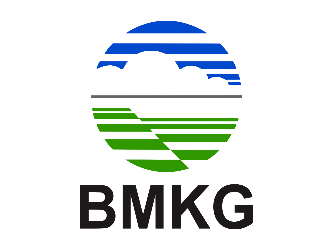 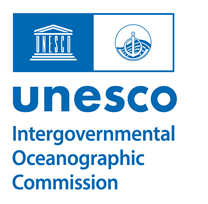 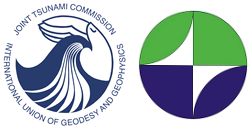 In the 2nd UNESCO-IOC Global Tsunami Symposium 

“Two Decades After 2004 Indian Ocean Tsunami: 
Reflection and the Way Forward” 

Organised in Banda Aceh 11-14 November 2024 

 An abstract on ICG/CARIBE-EWS and Chair’s Biography have been presented
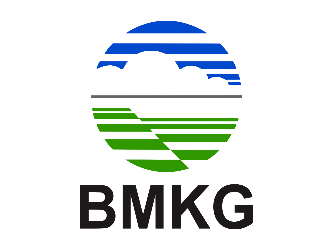 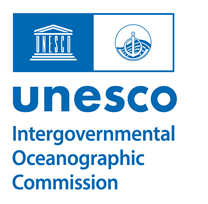 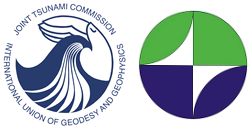 ICG/CARIBE-EWS 
Has presented in 2nd Global Tsunami Symposium in Banda Aceh, Indonesia

A Review of the Tsunami Warning and 
Mitigation System over past 2 decades

Gaps, challenges, and priorities in tsunami risk, detection, warning and dissemination, awareness, and preparedness in the Caribbean and Adjacent Regions
								
									     Gerard Metayer,
								Chair
TOWS-WG-XVIII meeting in ParisParticipation recommended to
Silvia Chacon and Alison Brome at TOWS-WG-XVIII DMP TT
Charles Mc Creery (Chip) and Elizabeth Vanacore (Liz) at TOWS-WG-XVIII TWO TT
Hosting country (MS) for ICG/CARIBE-EWS XVIII
Emails sent from Ocal to different Members States
USVI, Martinique(France), Panama
No good answers
And Finally online meeting is more probable
CARIBE WAVE 2025
Review of the handbook
Attending the first 3 webinars for CARIBE WAVE 25
Others
Synergy between Chair and Vice chairs
 Participation recommended of ICG/CARIBE-EWS at SC-IOCARIBE-XVIII meeting  31March-4 April 2025
Short discussion with Ocal in Banda Aceh for Organizing the SC meeting1-ICG/CARIBE-EWS with the same format of midterm meeting for Officers
Thanks a lot